Contemporary Russian Short Stories
Week 8 – Slava Mogutin
‘History of Homosexuality’ in Russia
Russian Homophobia starts with Stalin (Healey)
Rise of nation state linked to rise of discourses of sexuality (Foucault)
Anti-Sodomy law under Peter I, repealed in 1917
Decriminalised in 1922
Recriminalised under Stalin in 1933
Repeal of anti-Sodomy law in 1993
East Germans released a gay film on day the wall fell
An event that began with the wall closed, early on the evening of 9 November 1989, and ended with it open: the premiere of East Germany’s only ever gay film, Coming Out.
Guests were ushered into the most prestigious cinema in the country for what was a major moment of liberalisation in itself—GDR leaders attended all premieres but not this one.
Two hours later, the lights went up & the audience exited into a completely new reality.
June 2013 Ban on ‘Propaganda of Homosexual Relations’
Healey
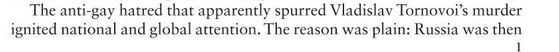 Healey
DehumanisingIncitements to violence rife
Baer
Baer
The Beat Poets: Ginsberg
Mogutin with Allen Ginsburg
Use of slang, profanities (mat)
Там же тусовались пидоры, "снимавшие" иностранцев. Миша с друзьями-фарцовщиками периодически производил ремонт пидоров: пиздил их и отбирал у них деньги, часы, украшения и пр. Сам Миша не считал себя пидором.
Translation misses out certain things
(от обычной проститутки хастлер отличается тем, что с ним расплачиваются не только деньгами, но и подарками или вещами; хастлер может даже жить некоторое время со своим богатым клиентом-папиком, служа ему компаньоном на отдыхе или эскортом для выходов в свет)...
(a hustler differs from a regular prostitute in that he is not only paid in money but also gifts or things; a hustler can even live for a certain time with his rich client-sugar-daddy, serving as his companion on holidays or escort for social occasions)…
Historical backdrop: 1993 Constitutional Crisis
President Boris Yeltsin/parliament battle over which was sovereign
Attempts to storm TV tower
Violent street protests
Resolved by force – tanks shelled the parliament
187 people were killed and 437 wounded.
Healey
Chernetsky